LE QUY DON
TECHNICAL UNIVERSITY
ĐẠI HỌC KỸ THUẬT LÊ QUÝ ĐÔN
N
H
I
C
C
E
A
T
L
N
U
O
N
D
I
V
Y
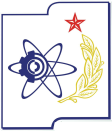 E
U
R
Q
S
I
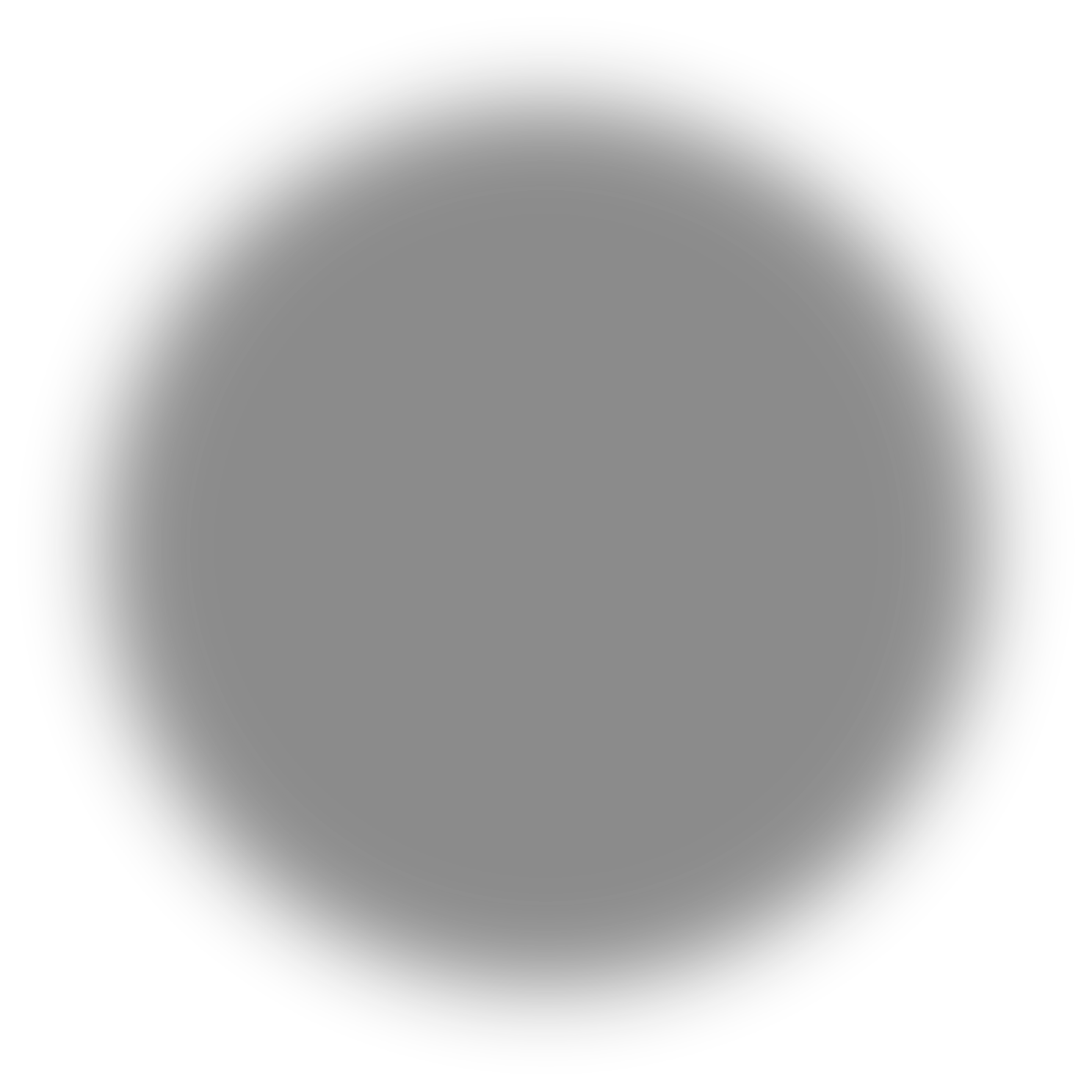 T
E
Y
L
Đ
N
Ạ
Ô
I
Đ
H
Ý
Ọ
U
C
Q
K
Ê
Ỹ
L
T
T
H
Ậ
U
XỬ LÝ TÍN HIỆU SỐ
PGS.TS. Nguyễn Văn A
https://www.lqdtu.edu.vn
PGS.TS. Nguyễn Văn A - 2022
1
N
H
I
C
C
E
A
T
L
TIÊU ĐỀ BÀI GIẢNG
N
U
O
N
LE QUY DON
TECHNICAL UNIVERSITY
ĐẠI HỌC KỸ THUẬT LÊ QUÝ ĐÔN
D
I
V
Y
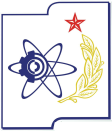 E
U
R
Q
S
I
T
E
Y
L
Đ
N
Ạ
Ô
I
Đ
H
Ý
Ọ
U
C
Q
K
Ê
Ỹ
L
T
T
H
Ậ
U
CÁC NỘI DUNG CHÍNH
PGS.TS. Nguyễn Văn A - 2022
2
N
H
I
C
C
E
A
LE QUY DON
TECHNICAL UNIVERSITY
ĐẠI HỌC KỸ THUẬT LÊ QUÝ ĐÔN
T
L
TIÊU ĐỀ BÀI GIẢNG
N
U
O
N
D
I
V
Y
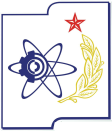 E
U
R
Q
S
I
T
E
Y
L
Đ
N
Ạ
Ô
I
Đ
H
Ý
Ọ
U
C
Q
K
Ê
Ỹ
L
T
T
H
Ậ
U
PGS.TS. Nguyễn Văn A - 2022
3
LE QUY DON
TECHNICAL UNIVERSITY
ĐẠI HỌC KỸ THUẬT LÊ QUÝ ĐÔN
N
H
I
C
C
E
A
T
L
TIÊU ĐỀ BÀI GIẢNG
N
U
O
N
D
I
V
Y
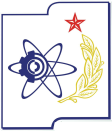 E
U
R
Q
S
I
T
E
Y
L
Đ
N
Ạ
Ô
I
Đ
H
Ý
Ọ
U
C
Q
K
Ê
Ỹ
L
T
T
H
Ậ
U
Câu hỏi ôn tập
PGS.TS. Nguyễn Văn A - 2022
4